SAISD &
Verizon 
Innovative 
Learning
Guía de Comunicación para Padres
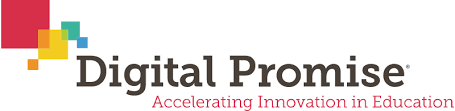 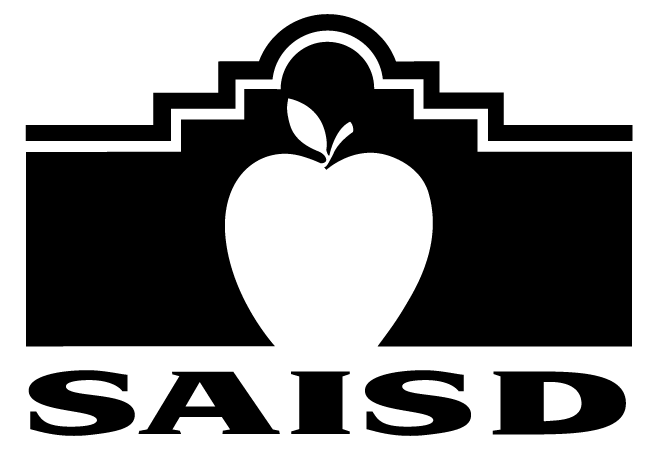 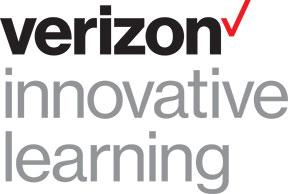 ¿Que es Verizon Innovative Learning Schools?
Felicitaciones por ser una Digital Promise / Verizon Innovative Learning School. Cada estudiante y maestro en nuestro campus ahora estará equipado con un iPad y un plan de datos de dos años.
¿Estás listo para la aventura de aprendizaje por delante?
¿Cuáles son los objetivos?
Aumentar el rendimiento estudiantil
Aumentar el compromiso de los estudiantes
Aumentar la tecnología y la competencia STEM
Aumentar el interés de los estudiantes en STEM
Aumenta la habilidad de los estudiantes para resolver problemas
Aumentar la colaboración estudiantil
Aumentar la comunicación para estudiantes y profesores
Aumentar la confianza del estudiante
‹#›
Responsabilidades de la Familia:
Como padres, debemos asegurarnos de que nuestros alumnos usen la tecnología de manera responsable. Desde el tiempo de pantalla, hasta los sitios visitados, hasta cómo nos comunicamos en línea ... la ciudadanía digital puede guiarnos en la dirección correcta.7 consejos1. Asegúrese de que los niños no compartan información personal2. Aprende sobre la tecnología que tus hijos están usando3. Limite y controle el tiempo de pantalla4. Carga iPads durante la noche en un área común (sin dormitorios)5. Aprende la jerga6. Conocer los límites de edad de las redes sociales (FB, Snapchat, IG tienen 13 años o más)7. Modele una buena ciudadanía digital



Más recursos a continuación:
Common Sense Media - Parent Concerns
Common Sense Media Resources in Spanish
Family Online Safety Institute
FAQ de Padres:
1. ¿Qué sucede si mi hijo no tiene su iPad en la escuela en cualquier día?Se espera que los estudiantes tengan el iPad en clase todos los días. Si por alguna razón no tienen la suya en un día en particular, le corresponderá al maestro decidir cómo manejarán eso.2. ¿Qué sucede si mi hijo rompe o pierde su iPad accidentalmente?Informe inmediatamente la pérdida o daño accidental al director o al subdirector. Si elel administrador determina que el daño es accidental, la reparación o el reemplazo serán manejados por la escuela Si los recursos lo permiten, se le proporcionará un iPad de reemplazo a su hijo para que no se pierda ninguna experiencia instructiva.3. ¿Qué sucede si mi hijo es negligente y pierde o rompe el iPad debido a vandalismo?o negligencia?Se escribirá una referencia y los administradores seguirán el Código de Conducta de SAISD.
4. ¿Los estudiantes podrán cargar sus iPads en la escuela?No tenemos la capacidad de cargar más de 900 iPads todos los días. Los estudiantes deben cargar sus iPads en casa y ese cargo debería durar todo el día. Puede haber oportunidades limitadas para cargar el iPad en el aula con el permiso del maestro.5. ¿Puede mi hijo usar su propio iPad?No. Si su hijo trae su propio iPad, no tendrá acceso a Internet. Tampoco hay garantía de que el iPad de su hijo tenga las mismas aplicaciones que los iPads de la escuela. Aproveche esta oportunidad especial que los estudiantes de SAISD están recibiendo.
FAQ de Padres:
6. ¿Habrá filtros al usar su iPad en línea?Cuando los estudiantes están en la escuela, usarán el WiFi de la escuela. Si esto no está disponible en el campus, es posible que cambien a su plan de celular de Verizon. Tanto el WiFi de la escuela como el plan de celda de Verizon serán filtrados por los filtros de Internet de nuestro distrito mientras se encuentren en la escuela y en el hogar, ya que este es un requisito de la subvención.7. ¿Qué sucede si no quiero que mi hijo o hija tenga un iPad?Por esta y otras inquietudes, hable con el Director o el Entrenador de Aprendizaje del iPad. Trabajarán con usted y su familia para encontrar una solución para que su hijo pueda participar en este increíble programa piloto. Piensa en el iPad como un "libro de texto".8. ¿Qué sucede si agotan su asignación de plan de datos de Verizon?A cada uno de los estudiantes se les dan 5GB de datos de Verizon muy generosos cada mes. Si el estudiante lo está utilizando para la tarea escolar, no debería tener que preocuparse por quedarse sin datos. Los padres y los estudiantes recibirán instrucciones sobre cómo hacer un seguimiento del uso del plan de datos de la celda, y los maestros también pueden hacer un control rápido de vez en cuando sobre el uso del plan como un recordatorio para los estudiantes.9. ¿Los estudiantes pueden conservar su iPad el próximo año?Este programa es un programa de 3 años. Los estudiantes reciben un iPad como un libro de texto. Ellos son responsables de su cuidado y lo devolverán en las mismas condiciones en mayo. Recibirán un iPad el próximo año.10. ¿Hay una funda protectora en el iPad?Sí, todos los iPads tendrán una funda protectora. Estos casos están hechos para mantener seguros los iPads. Aunque tengan una funda protectora, el alumno deberá ser cuidadoso y responsable. El caso ayudará a evitar contratiempos, pero no es perfecto y la responsabilidad del estudiante aún jugará un papel principal en la seguridad del iPad.
FAQ de Padres:
11. ¿Los estudiantes podrán usar su propio estuche en los iPads, o decorar y personalizar sus iPads?No, los estudiantes no pueden usar sus propios estuches ni decorar sus estuches de iPad.12. ¿Qué más viene con el iPad y la funda?Cada estudiante recibirá un bloque de carga y un cable, que deben devolverse al final del año.13. ¿Podrán los estudiantes imprimir desde el iPad?Esperamos que no tengamos que imprimir. Nuestro objetivo es no tener papel y hacer que los estudiantes entreguen su trabajo en línea. Si hay algo que debe imprimirse en la escuela, en este punto el maestro tendrá que imprimirlo para ellos. Si los estudiantes necesitan imprimir, esto estará disponible en la escuela, aunque aún no se han determinado los detalles.14. ¿Pueden otros en nuestra familia o hogar usar el iPad?El propósito principal del iPad es la educación de su hijo. Sin embargo, el iPad puede ser la única computadora en su hogar. Puede usarlo para ayudar a los hermanos con sus tareas o cualquier actividad de aprendizaje familiar. Si se pregunta sobre el uso de otros en el hogar, no dude en preguntar.15. ¿Podremos nosotros (o los estudiantes) poner aplicaciones y música en el iPad?No. La escuela proporcionará todas las aplicaciones educativas que el alumno necesite. Los estudiantes no podrán para descargar aplicaciones al iPad a través de Apple o iTunes Stores.16. ¿Hay una función de búsqueda remota en el iPad si se pierde o se la roban?Sí, los Ipads perdidos o robados se desactivarán a través del sistema Mobile Device Management (MDM). El iPad se borrará y será inútil e inutilizable si es robado.
VILS Acuerdo del Estudiante
:
Los campus participantes requieren que los padres, estudiantes y maestros firmen un acuerdo llamado MOU o Memorando de Entendimiento. Encuentre los términos de su MOU de estudiantes a continuación:
Controle su uso de datos para que no exceda los 5 GB por mes y que no pueda transmitir audio o video, excepto en conexión con el programa, y ​​que no pueda transmitir juegos.
Acepto no descargar ninguna aplicación (aplicaciones) facturable o pagable.
Acepto no utilizar el punto de acceso personal en el dispositivo ni permitir que ningún otro dispositivo acceda al punto de acceso personal del dispositivo.
Acepto no eliminar ningún hardware (es decir, chip SIM) o software del dispositivo a menos que Verizon lo autorice.
Acepto usar mi dispositivo asignado solo dentro de los 50 estados de los Estados Unidos de América.
Acepto no realizar llamadas internacionales ni enviar mensajes internacionales de texto, video o imágenes, incluidas llamadas y mensajes a Canadá y México.
Si pierdo o me roban el dispositivo inalámbrico asignado, acepto informarlo inmediatamente al director de la escuela o al líder del distrito, quien luego notificará a Digital Promise.
Entiendo que el dispositivo es solo para mi uso, para facilitar la participación en el programa, y ​​que no puedo vender o transferir el dispositivo a terceros ni permitir que un tercero use el servicio inalámbrico para fines que no sean los relacionados con el programa. .
Entiendo que Verizon Wireless o VGCCO pueden suspender o finalizar el servicio en cualquier momento, sin previo aviso.
¿Dispositivos perdidos, robados o severamente dañados?
Asegúrese de informar los dispositivos perdidos, robados o gravemente dañados inmediatamente a su maestro o administrador.
¿Preguntas?